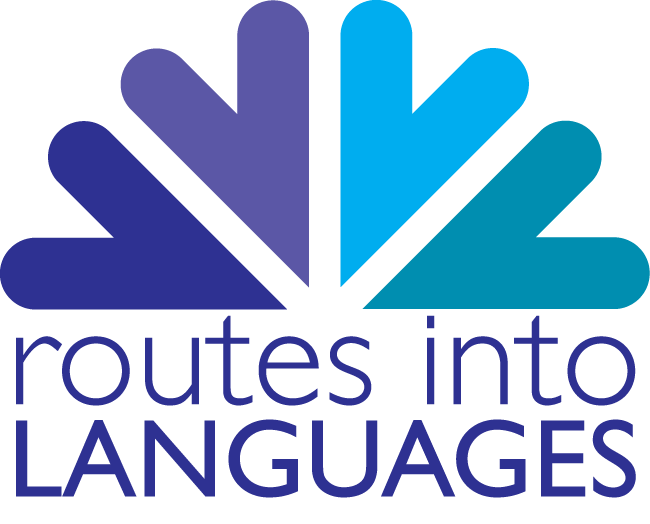 Les dictionnaires françaisPart 3
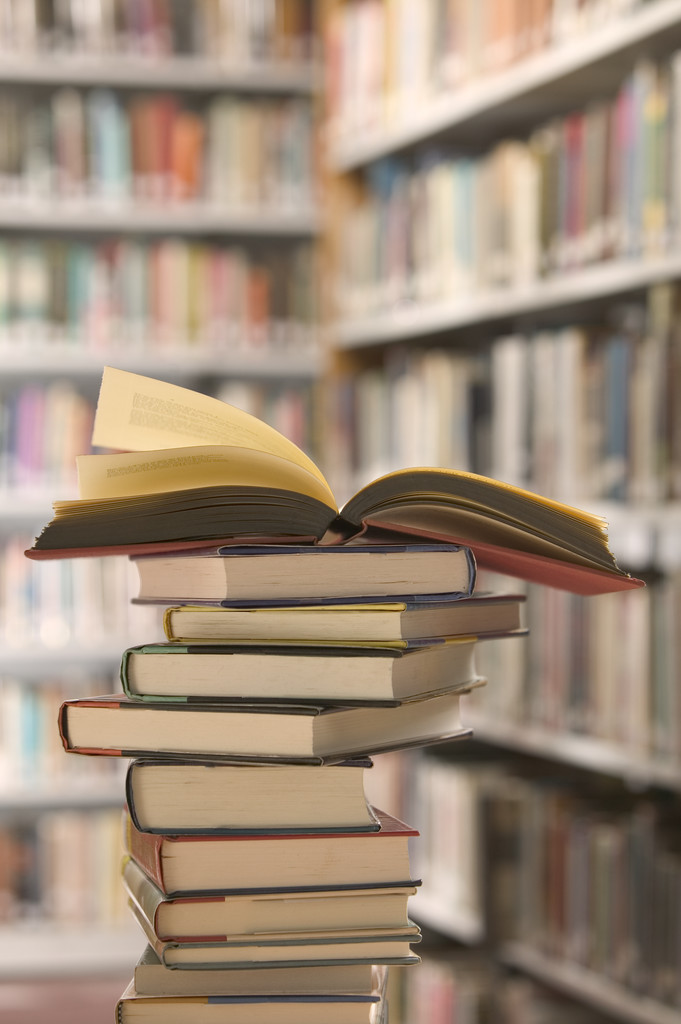 Ce qu’il faut savoir et ce qu’il faut éviter



Developed by Céline Benoit,
Aston University
[Speaker Notes: BilingualDictionaries.jpg A quick shot of some of my bilingual dictionaries. I am the author of this image. LinguistAtLarge 19:26, 27 October 2006 (UTC)
Date 27 October 2006(2006-10-27)
Source English-language Wikipedia
Author w:User:LinguistAtLarge]
La phonétique française...
Pratiquez la prononciation française en cliquant sur les différents mots :

Exercice 1 (http://phonetique.free.fr/alpha.htm)
Exercice 2 (http://www.languageguide.org/french/grammar/pronunciation/) 

	N’hésitez pas à répéter le mot à haute voix pour vous entraîner, c’est un excellent exercice.
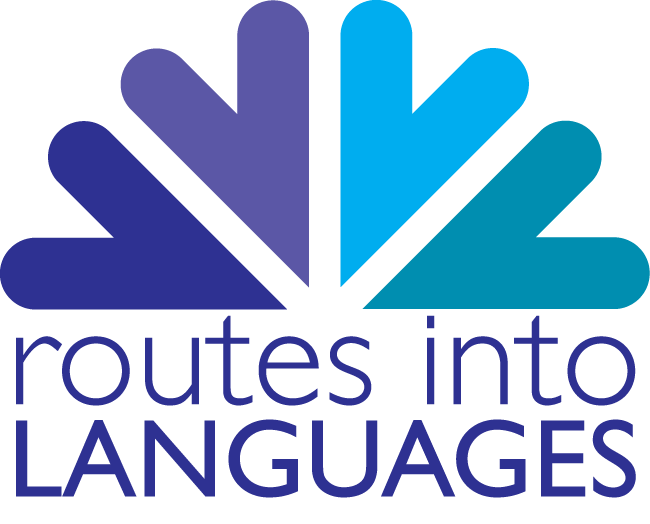 Les dictionnaires bilingues
De temps en temps, après avoir utilisé un dictionnaire monolingue, il est rassurant de vérifier la traduction du mot dans un dictionnaire bilingue.

	Quand vous utilisez un dictionnaire bilingue, n’hésitez pas à regarder les deux langues.
Par exemple, si vous cherchez la signification du mot « bienveillant » regardez d’abord le côté français/anglais du dictionnaire. En utilisant le Larousse, vous trouverez 1/ benevolent, 2/ kind(ly). 

	Utilisez ensuite le côté anglais/français afin de vérifier la traduction de ‘benevolent’ et de ‘kind’ en français. Vous obtiendrez de meilleurs résultats avec cette technique.
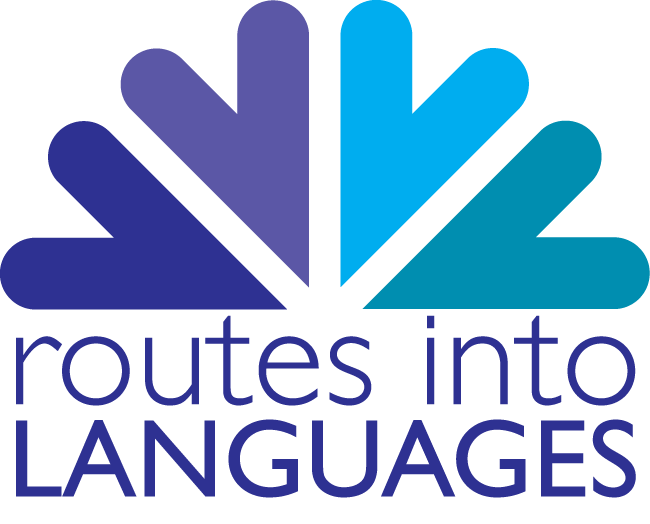 Listes de dictionnaires multilingues
Le Larousse français/anglais
Le Larousse anglais/français
WordReference
Un excellent site qui vous offre une traduction en contexte :Linguee

Evitez à tout prix les sites de traduction automatique qui offre une traduction mot à mot dénuée de tout sens.
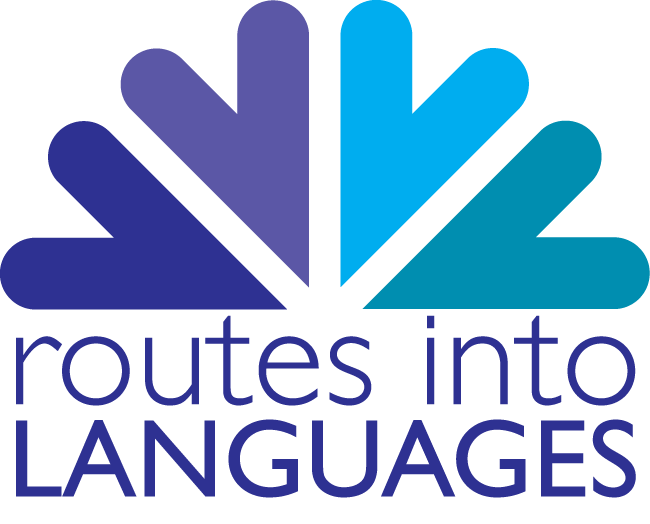 Utiliser les dictionnaires multilingues
Entraînez-vous, cherchez la traduction des mots suivants, notez la grammaire, le sens et vérifiez la traduction dans l’autre langue
Liste de dictionnaires anglais/français et français/anglais
Sale
	Méchant
	Joyeux
	Terrible
	Prendre
	Demander
	Chercher
	Dire

Attention, certains mots ont plusieurs sens…
Le Larousse français/anglais
Le Larousse anglais/français
WordReference
Linguee
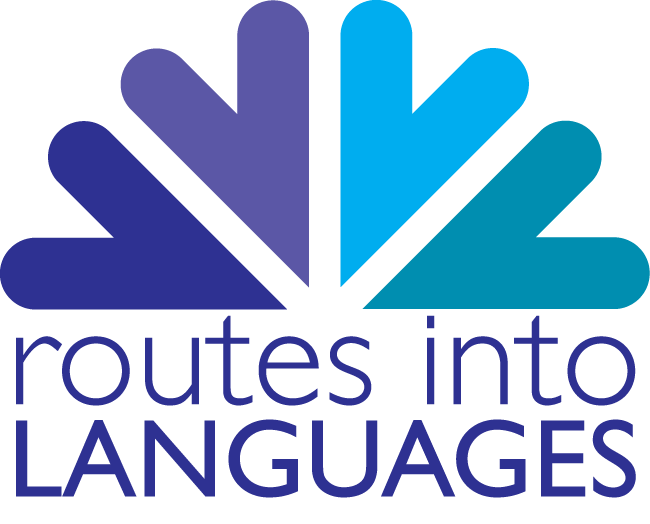